UNIVERSIDADE FEDERAL DE UBERLÂNDIA
FACULDADE DE ADMINISTRAÇÃO, CIÊNCIAS CONTÁBEIS, 
ENGENHARIA DE PRODUÇÃO E SERVIÇO SOCIAL
CURSO DE GRADUAÇÃO EM ENGENHARIA DE PRODUÇÃO
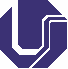 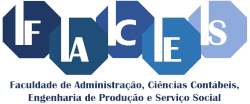 DEFESA DE TRABALHO DE CONCLUSÃO DE CURSO
O Curso de Engenharia de Produção convida para a defesa do Trabalho de Conclusão de Curso do(a) discente:
NOME DO(A) DISCENTE
TÍTULO
“ TÍTULO DO TRABALHO A SER APRESENTADO”
COMPOSIÇÃO DA BANCA JULGADORA:
Prof. Nome do prof. Orientador (Orientador) – FACES/UFU
Prof. Nome do prof. Membro – FACES/UFU
Nome do Membro – Filiação
Data: <dia> de <mês> de <ano>
Horário: <hora>h<min>
Local:  <local?> / <link?>
Referência: Processo nº 23117.032734/2020-06 / Resolução 01/2020 COLCOENP - SEI nº 2058873